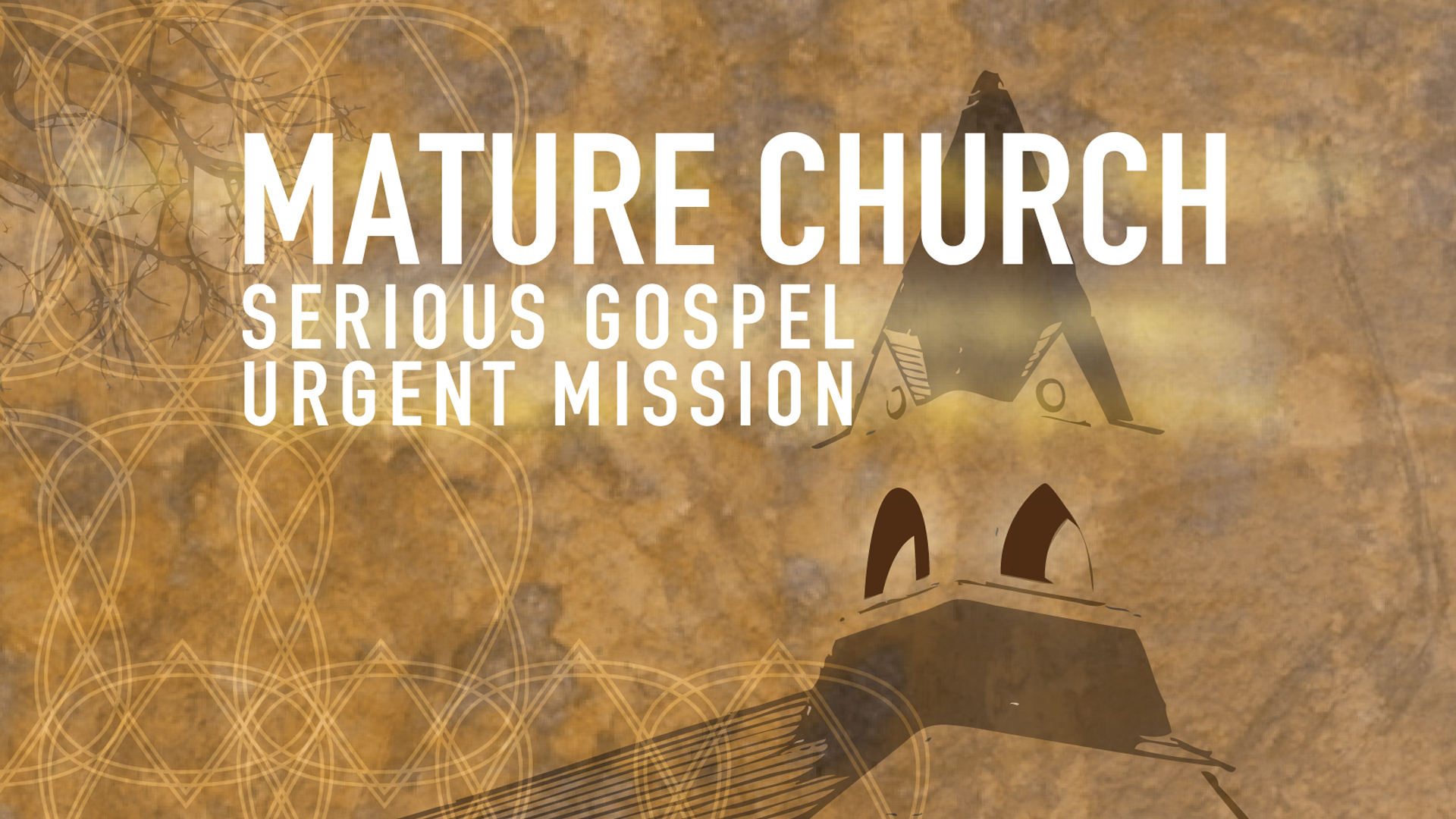 建立成熟的教會
Build A Mature Church
弗Eph 4:1-16
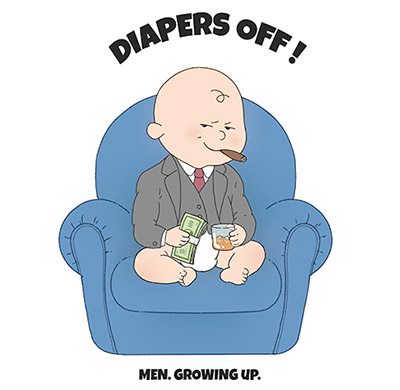 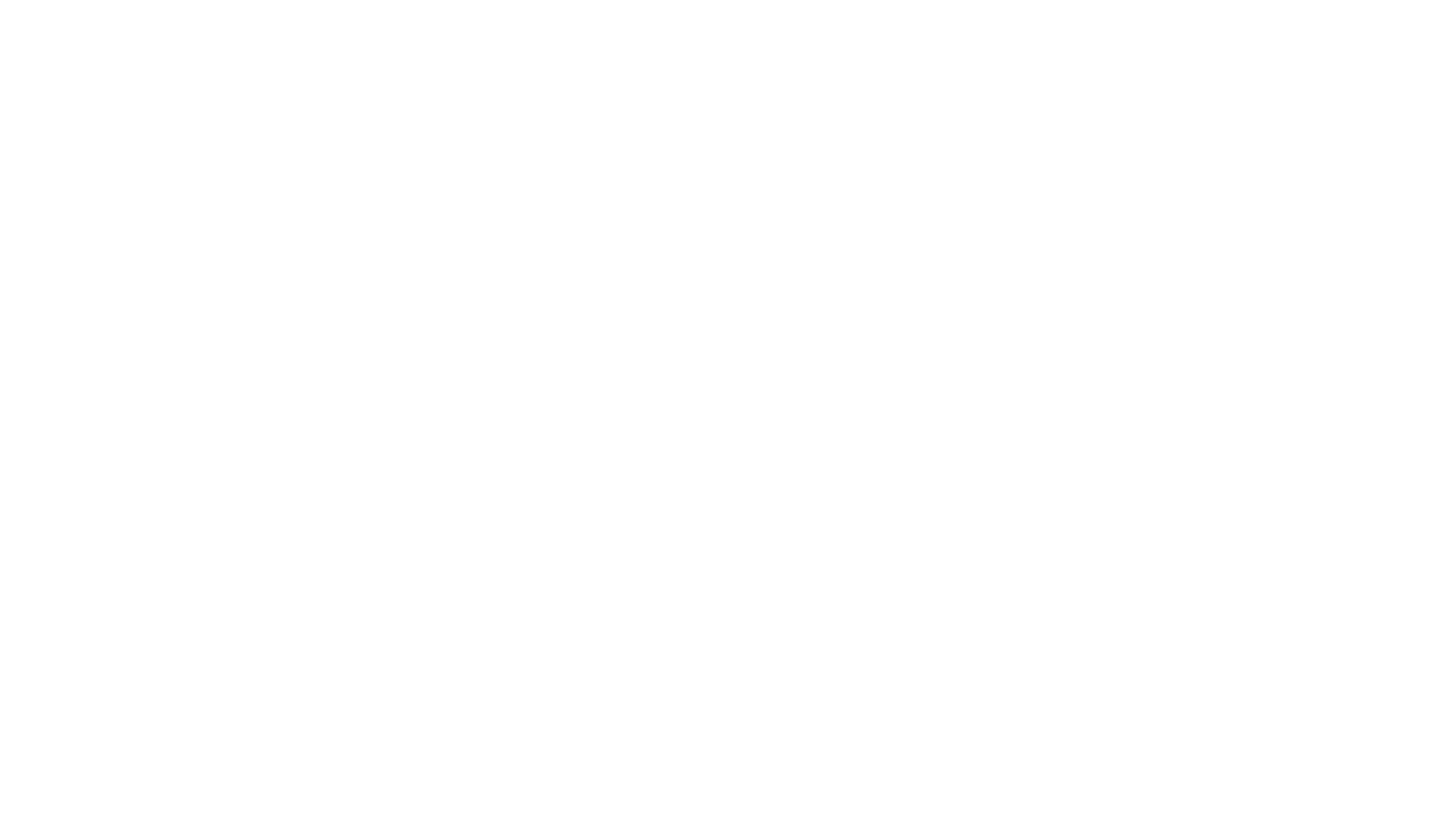 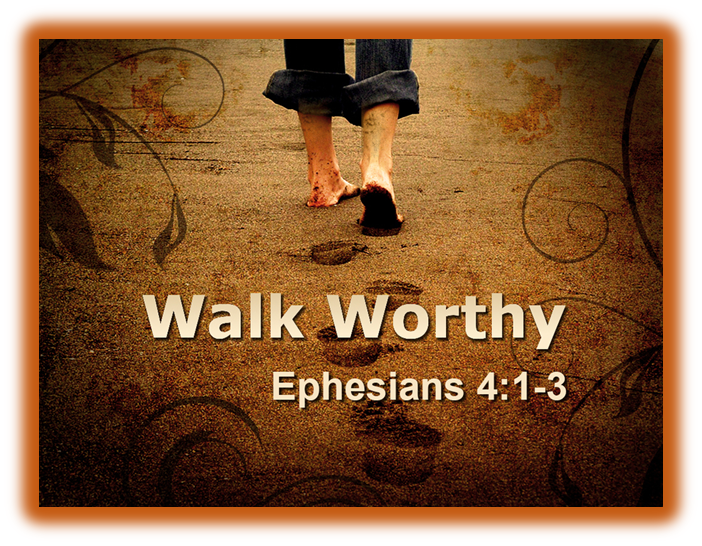 行事為人當與蒙召的恩相稱Walk in a manner worthy of the calling
竭力保守聖靈里的合一
   Be diligent to 
   preserve the unity
   in the Spirit
教會合一有序Church Is United and in Order
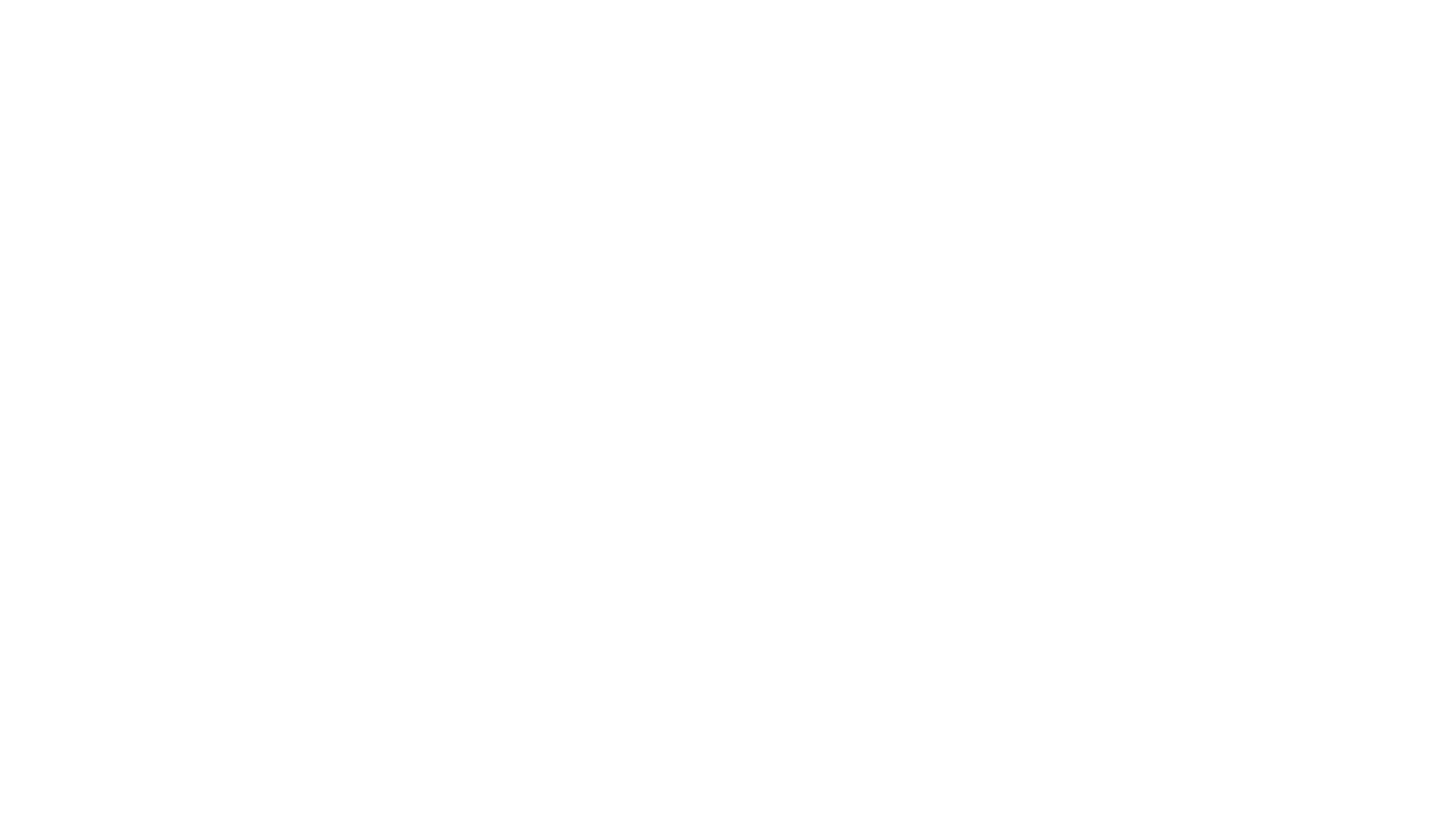 七重合一Sevenfold Of Oneness
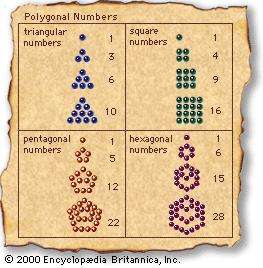 同一身體﹑同一聖靈﹑同一盼望One Body, One Spirit, One Hope
一主﹑ 一信﹑ 一洗
 One Lord, One Faith, One Baptism
一神 One God
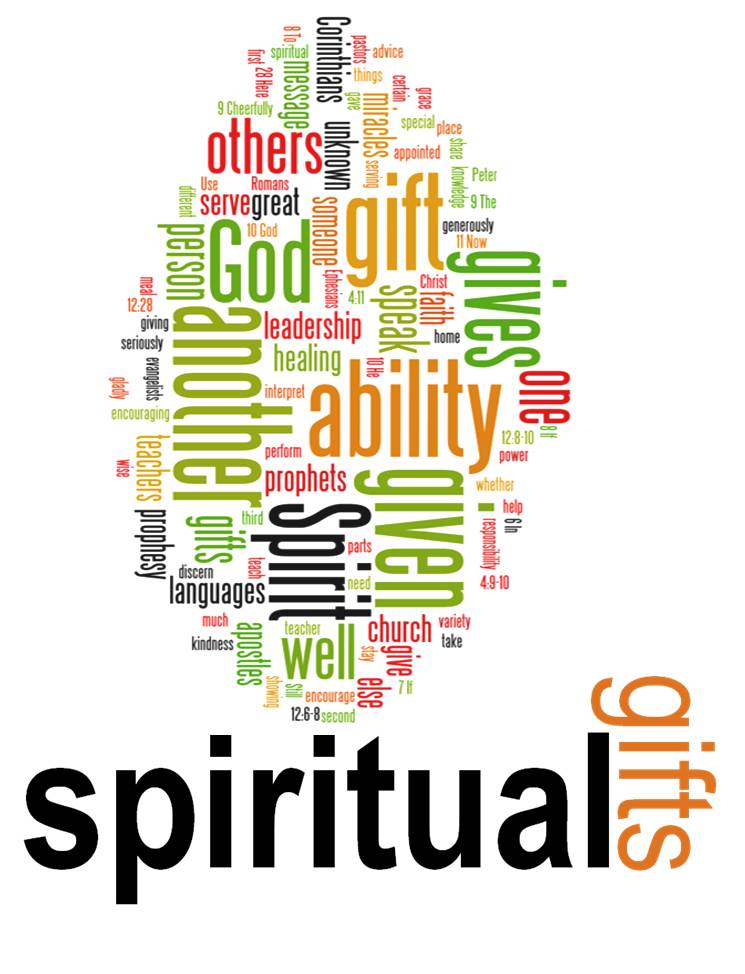 信徒各盡其能Each Exercises One’s Own Gifts
每個信徒都有恩賜﹐但沒有一個信徒具備所有恩賜Gifts are given to each believer, but none possesses all the gifts
缺一不可﹑彼此依賴
  Each is needed, and all rely on one
  another
教會當有屬靈風氣Promote the Spiritual Atmosphere
聯於基督﹑共同成長Grow up into Christ, each and all together
眾人追求成長All Desire Spiritual Growth
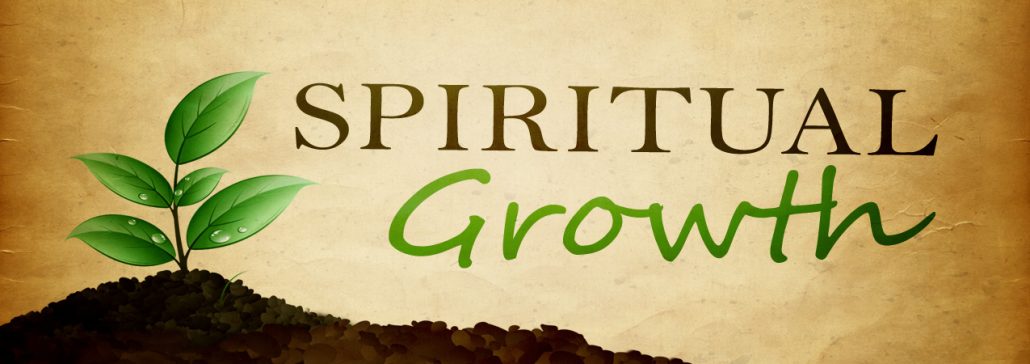 四種基督徒品德Four Kinds of Christian Virtues
謙卑:欣賞別人的長處      Humility: appreciate others’ gifts 
溫柔:內心平和          Gentleness: peace in the heart
忍耐:接納他人不同     Patience: accept others’ difference
寬容:允許他人成長      Tolerance: allow others to grow
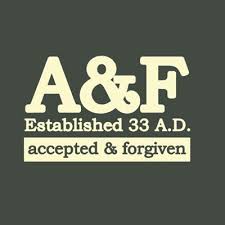 滿有基督長成的身量!Growing Into the Fullness of Christ!